FROM SCIENCE TO FREEDOM OF SPEECH (5/6)
Addressing Controversial Issues in the Classroom
Overview
Science and its Role in Relation to Controversial Issues and Models of Science Communication 
Scientific Literacy 
Refined Models of Scientific Literacy and Opinion formation 
Controversial Issues I
Controversial Issues II
Key Take-aways for the Classroom
2
5
Controversial Issues II
3
Controversial Issues II: Freedom of Speech
More and more people ...
perceive their freedom of expression as restricted 
claim that there are “taboo topics” that they would no longer dare to speak openly about
have a diffuse feeling of social control
regard discriminatory statements as part of freedom of expression
4
Controversial Issues II: Freedom of Speech
The following unit is devoted to 
exploring what freedom of expression means and how it is regulated
equipping the students with the knowledge to understand and claim their right to freedom of expression as a fundamental human right as well an important resource for democratic societies

→ both internationally and nationally, there are different regulations such as the Basic Law, the Constitution, the Declaration of Human Rights, which more precisely define the right to freedom of expression and also set its limits
5
Controversial Issues II: Freedom of Speech
The fundamental right to freedom of expression
guarantees that the state authority may not imprison people for their opinions or otherwise condemn them - unless the utterances attack the freedom and dignity of others, especially members vulnerable groups

insults, degradations or even seditious remarks are therefore not covered by freedom of expression
this demarcation represents the agreement on shared basic values and is extremely important for social cohesion

no right to have one's opinion heard, supported or uncontested
anyone who expresses their opinion must expect that there will also be other opinions
negotiating different opinions is an ongoing process and a fundamental part of democracy
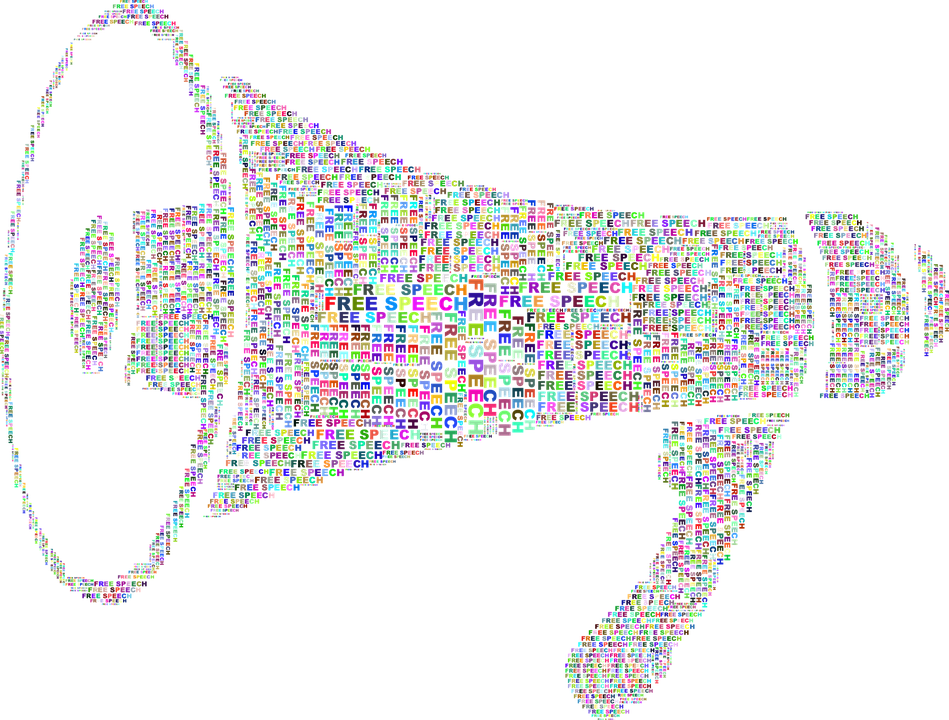 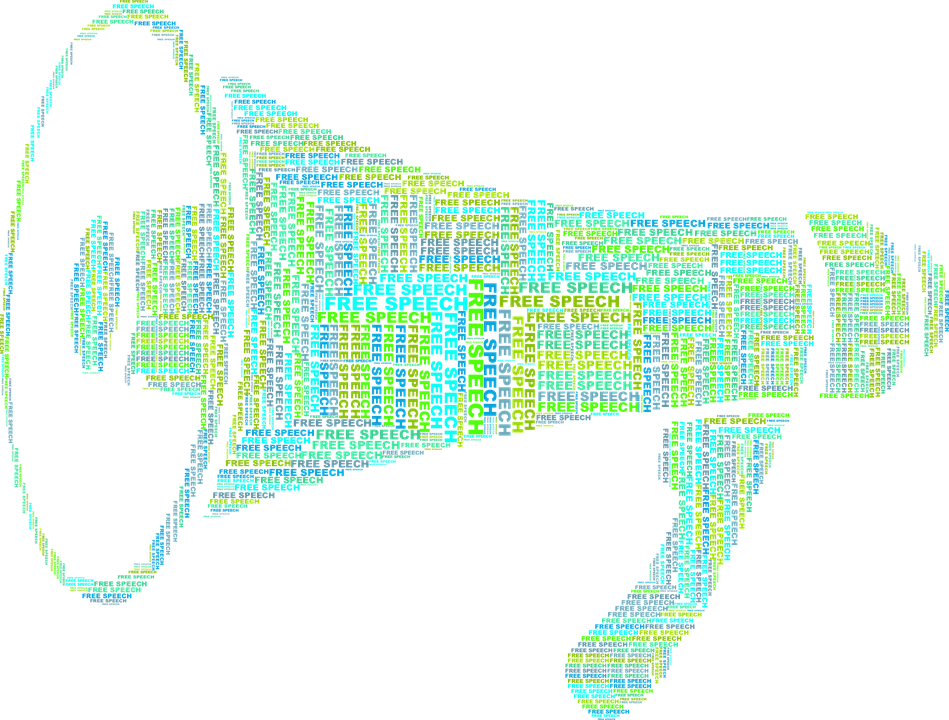 6
[Speaker Notes: https://pixabay.com/de/vectors/frei-sprechen-megaphon-typografie-6249234/
https://pixabay.com/de/vectors/frei-sprechen-megaphon-typografie-6249232/]
Individual exercise
Examples where I made use of this right?
Why is freedom of expression important to me personally?
Examples where I was denied this right or I had difficulties implementing it?
Why is freedom of expression important to society / democracy?
7
Research: Your country’s constitution
Search for your country’s constitution (using keywords such as Constitution + Your Country’s Name) and try to examine what it says about freedom of expression!
Identify the part of the Constitution which protects freedom of expression
Identify the caveats, exceptions or limitations to the freedom of expression in your country, as stated in the Constitution
Do you agree or disagree with these limitations? Why? 
How different or similar are constitutions of other countries as compared to your own country’s constitution?
Does your country’s constitution match up to the realities of your own day-to-day life? Do you feel that what is written in the constitution reflects the level of freedom of expression in your country?
(UNESCO 2013, p. 25)
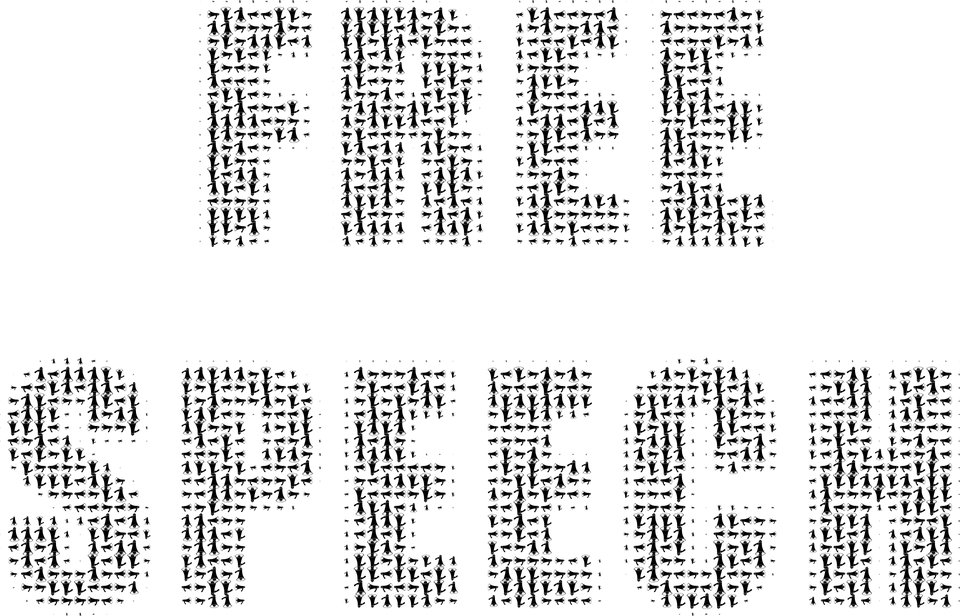 8
[Speaker Notes: https://pixabay.com/de/vectors/frei-sprechen-megaphon-typografie-6249212/]
Presentation of the findings
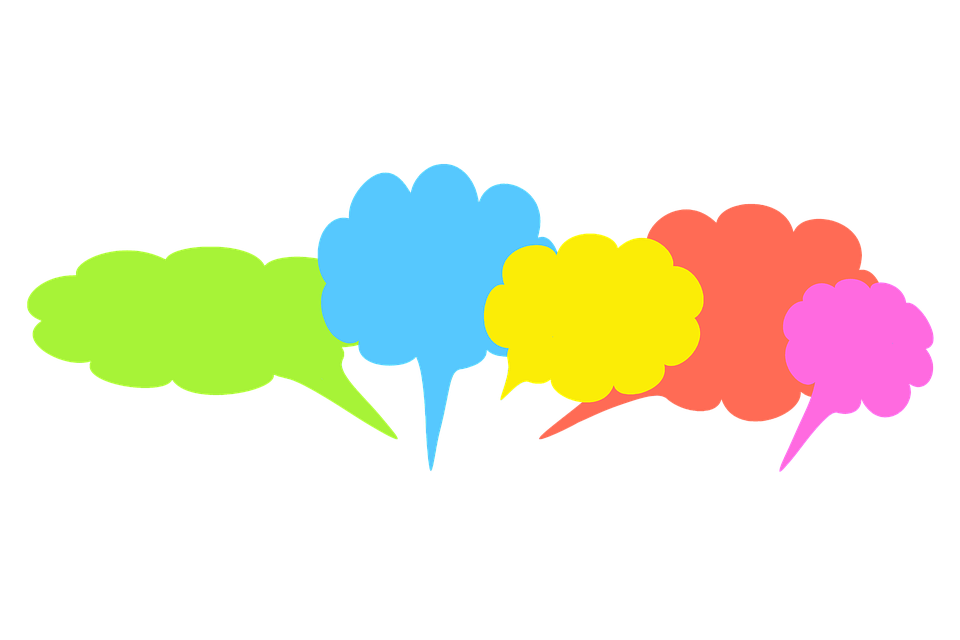 DISCUSSION
Why is freedom of expression important? 
What are the restrictions on freedom of expression and why? 
 What threatens freedom of expression and when is it at risk?
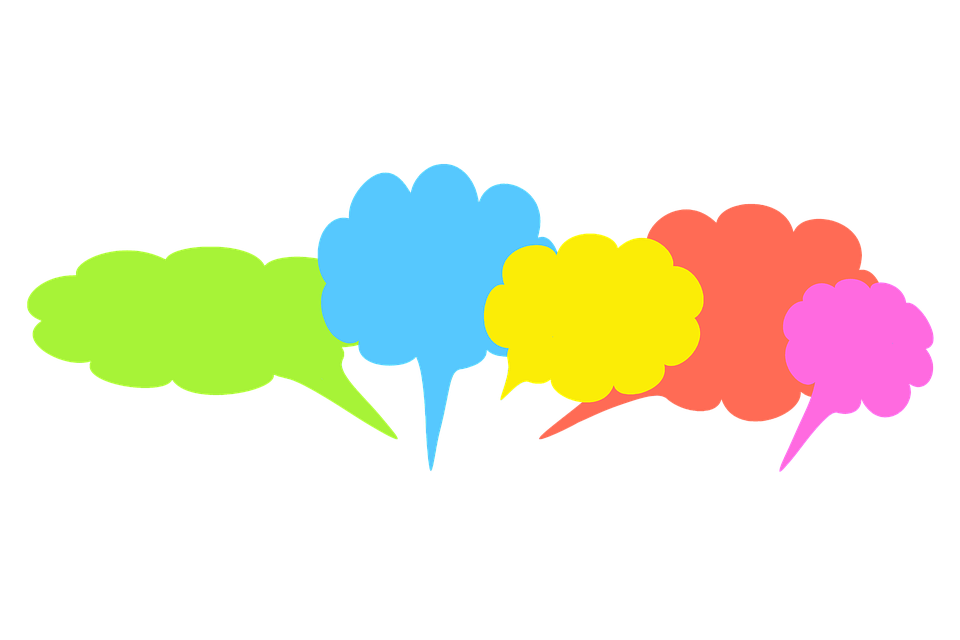 9
[Speaker Notes: https://pixabay.com/de/illustrations/sprechblasen-wolken-wortwolken-1852499/

Instructions for alternative activity (videos): As an alternative to working with the documents, the following videos can also be used and discussed based on the following questions:
Identify the parts of video which refer to the protection of the freedom of expression.
Identify the caveats, exceptions or limitations to the freedom of expression as stated in the video 	
Do you agree or disagree with these limitations? Why?  	
How different or similar are constitutions of other countries as compared to your own country’s constitution? 	
Does your country’s constitution match up to the realities of your own day-to-day life? Do you feel that what is written in the constitution reflects the level of freedom of expression in your country?

Videos:
Amnesty International (2015): Freedom of Expression, https://www.youtube.com/watch?v=geMOuJZ20Ic
explainitychannel (2014): Freedom of Expression explained (explainity® explainer video): https://www.youtube.com/watch?v=FEqFp0q60-U 	
Civics Academy SA (2019): What is Freedom of Expression and what is hate speech? https://www.youtube.com/watch?v=BZBP8JZOLSU
CrashCourse (2015): Freedom of Speech: Crash Course Government and Politics #25 https://www.youtube.com/watch?v=Zeeq0qaEaLw
Empower Malaysia (2020): What is Freedom of Expression (FoE)? https://www.youtube.com/watch?v=EXeT58KAhYo]
Guidelines
Guidelines when it is justified / necessary to restrict freedom of expression
→ Form small groups (approx. 4-5 students per group) and reflect on and discuss the following questions! 
→ Develop guidelines for the respective question and write them down on a poster or whiteboard
Guidelines, how could a threat to freedom of expression be prevented
Guidelines why discrimination against other people is not an opinion and backed up by freedom of expression
10
Social Media Message
Write a Twitter message or a Facebook, Instagram or TikTok post in which you tell their friends why they think freedom of expression is important! 
You are also welcome to use illustrations, fotos, symbols ...
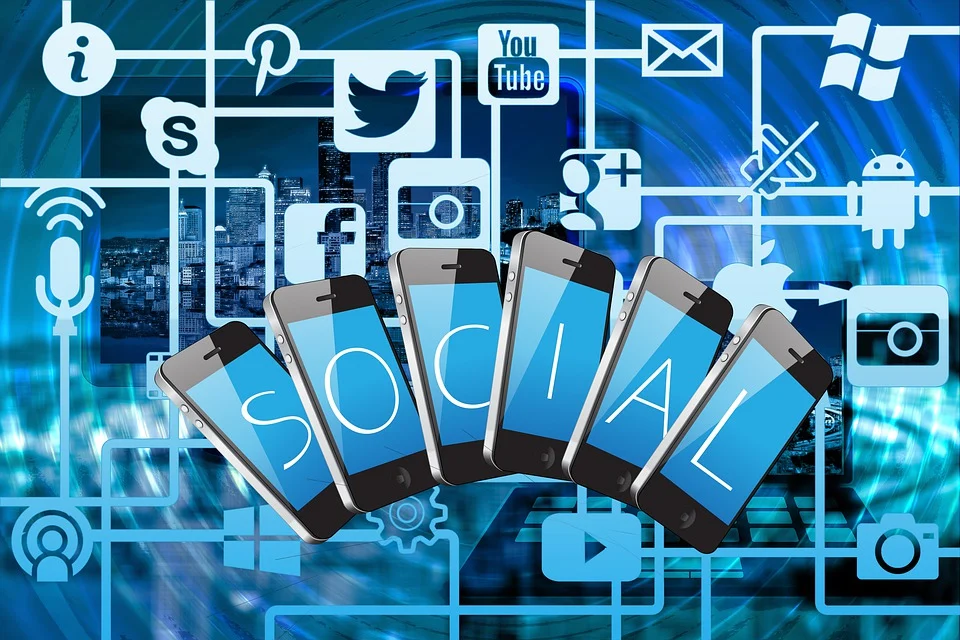 11
[Speaker Notes: https://pixabay.com/de/illustrations/sozial-social-media-kommunikation-3064515/]
Literature
UNESCO (2013) Freedom of expression toolkit: a guide for students, http://www.unesco.org/new/en/communication-and-information/resources/publications-and-communication-materials/publications/full-list/freedom-of-expression-toolkit-a-guide-for-students/, accessed 13 October 2021.
12